Teoría de juegos
Departamento de derecho económico
Análisis económico del derecho
Primer semestre 2019
Profesor boris santander.
Ayudante Javier fajardo
Temas a revisar
Temas a revisar
Algunas preguntas…
Elementos relevantes a la hora de tomar decisiones
El duelo: una bala, una oportunidad.
La bala y el precio
De manera análoga podemos correlacionar la decisión de disparar con fijar un precio.
Si dos empresas compiten entre si llegará el momento en que habrán de fijar un precio al que venderan un determinado bien o prestarán un servicio.
Esto conlleva preguntarse necesariamente ¿Cuál es el momento preciso para ingresar a un mercado? ¿A qué distancia realizará su disparo el contendor?
La analogía sirve como un ejemplo marco, tenemos por sentado que las empresas no se quedarán paradas asumiendo que erraron el disparo: adoptarán una nueva actitud en base a las certezas establecidas.
La bala y el precio
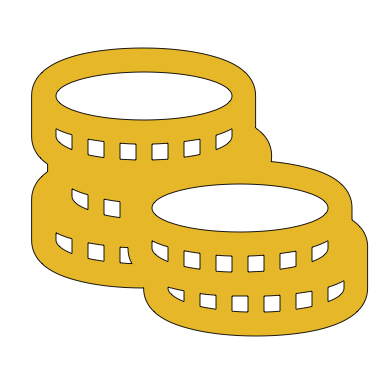 Elementos que los entrantes considerarán:
Localización geográfica.
Posicionamiento.
Mezcla de productos ofrecidos.
Innovación y política de precios.
Objeto de la teoría de juegos.
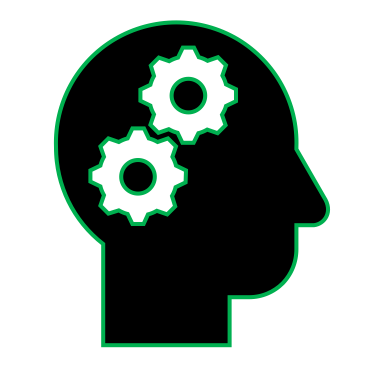 La teoría de juegos estudia la toma racional de decisiones de los agentes cuando los resultados de las acciones seleccionadas por cada uno de ellos dependen, al menos en parte, de las acciones seleccionadas por otros.
Es común, entonces, observar gran similitud entre los fenómenos estudiados en la teoría de juegos y muchas decisiones estratégicas tomadas por las empresas.
El mercado es dinámico en base a la competencia que habita en él.
Un mercado saludable permite la entrada y salida de competidores de manera libre.
Pueden ser analizadas bajo la teoría de juegos variables tales como:
Decisión de entrada y salida de un mercado.
Capacidad de producción y ventas.
Tipo y número de productos a vender.
Precio que se ha de fijar.
Costos hundidos.
Costos unitarios de los producos.
¿Existe una receta perfecta e infalible?
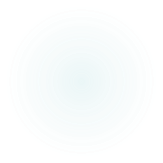 Analizando la interdependencia: el modelo de la telaraña.
Un grupo de agricultores siembra trigo.
El año 1997 el precio del trigo duplico el valor histórico en los últimos 50 años.
Los agricultores cuadriplicaron sus siembras para el año 1998.
Dado que todos los agentes obraron de la misma forma se produjo una sobre oferta y el precio del trigo cayó a 1/10 del valor histórico.
A causa de esto los agricultores decidieron disminuir a 1/50 la producción de trigo para el año 1999.
El efecto para el año siguiente fue de una escasez abrumadora de trigo con el consecuente aumento en el precio.
Dado dicho aumento de precio los agricultores decidieron  volver a producir en las cantidades del año 1998.
Analizando la interdependencia: el modelo de la telaraña.
Analizando la interdependencia: el modelo de la telaraña.
TIPOS DE INTERDEPENDENCIA ENTRE LAS DECISIONES DE LAS EMPRESAS
Interdependencia simultánea vs interdependencia secuencial.
Simultánea cuando las empresas deben tomar sus decisiones al mismo tiempo
Secuencial cuando una la toma antes que la otra. 

¿Son excluyentes?
A) Interdependencia simultánea.
Las empresas adoptan sus acciones sin conocer qué acciones tomarán las otras.
Ejemplo de los ganaderos y la feria. Costo de transporte vs precio de venta.
Costos de transporte: el camión, el detrimento del animal, eventual muerte por contagio al interior de la feria, deshidratación del animal, etc.
Precio de venta: es sumamente sensible al momento de la venta. El valor del animal no será el mismo al principio de la venta que al final cuando el ganadero está considerando los costos antes descritos.
Los ganaderos adoptan la decisión sin conocer las decisiones de los demás ganaderos.
TIPOS DE INTERDEPENDENCIA ENTRE LAS DECISIONES DE LAS EMPRESAS
TIPOS DE INTERDEPENDENCIA ENTRE LAS DECISIONES DE LAS EMPRESAS
Costo de transporte vs precio de venta.
La demanda: ¿Todos los compradores llevarán el mismo tipo de ganado?
La oferta ¿Cuántos ganaderos concurren a la feria de animales?
TIPOS DE INTERDEPENDENCIA ENTRE LAS DECISIONES DE LAS EMPRESAS
Ejemplo de los concursos a sobre cerrado.
Dos o más empresas participan en una licitación ¿Cuál es el precio que cobrarán por prestar el servicio licitado?
TIPOS DE INTERDEPENDENCIA ENTRE LAS DECISIONES DE LAS EMPRESAS
B) Interacción Secuencial.
En la interacción secuencial, por otra parte, las empresas toman sus decisiones y realizan sus acciones en forma sucesiva.
El turno: cada empresa o jugador espera su turno y toma su decisión analizando la acción previamente tomada por la otra.
Ejemplo Ajedréz.
Puesto que cada empresa realiza el mismo ejercicio, la definición de estos juegos se analiza utilizando una inducción hacia atrás (backward induction), concepto asociado a la idea de mirar hacia adelante y razonar desde atrás.
TIPOS DE INTERDEPENDENCIA ENTRE LAS DECISIONES DE LAS EMPRESAS
Recapitulando ¿Son excluyentes estas formas de interacción?
En situaciones reales, los competidores toman decisiones secuenciales y simultáneas.
Por ejemplo, cuando una empresa analiza la decisión de entrada o de expansión en un mercado, tiene que analizar su decisión de entrada, que usualmente es secuencial, y su decisión del precio a cobrar, que generalmente es simultánea a la decisión de precio de sus competidores relevantes.
Juegos simultáneos ¿Cooperar?
Existen dos empresas que determinan sus precios de manera simultánea.
Supuesto A: ambas empresas se ponen de acuerdo y cooperan entre sí cobrando un precio de $10 (ojo: no sean prejuiciosos, no pensemos en colusión o carteles).
Utilidades para cada una de ellas es de 100 (total de 200).
Supuesto B: ambas empresas compiten, el precio sería fijado en $6 con utilidades por $72.
Supuesto C: una empresa elije cooperar cobrando $10 y la otra no cobrando $6.
La primera obtendría utilidades por  $40 y la segunda $120, en razón a una mayor participación del mercado.
Juegos simultáneos ¿Cooperar?
Ustedes son dichas empresas ¿Qué decisión toman?
¿Cuáles vienen a ser sus fundamentos económicos?
Tener presente: los datos entregados aquí son parte de un ejercicio práctico que nos ayuda a entender la teoría de juegos. Dos cuestiones que deben tener presente son:
Oferta/demanda.
A un precio de 10 hay 20 personas dispuestas a comprar.
A un precio de 6 hay 24 personas dispuestas a comprar.
A un precio de 10 y 6, 4 estarán dispuestas a comprar por 10 y 20 a comprar por 6.
Participación en el mercado.
Quien elije no cooperar tiene mayor participación en el mercado.
Ahora sí, pensemos mal: el cartel.
El ejemplo presentado sirve para explicar la formación de carteles que tienen como objetivo lograr un resultado similar al del monopolio.
Lo que requiere incentivar que sus participantes cooperen.
Un cartel es un conjunto de entidades que se ponen de acuerdo en torno al manejo de algunas de sus variables de decisión.
Ahora sí, pensemos mal: el cartel.
¿Qué variable tenderá a ser manipulada?
Particularmente el precio, con el objetivo de maximizar las utilidades totales de cada uno de sus miembros.
Un caso clásico de cartel es el de la Organización de Países Exportadores de Petróleo, la OPEP, que en 2004 y 2005 ha retomado fuerza por la gran alza que se ha observado en el precio del crudo.
Los países que conforman este cartel acuerdan cuotas máximas de producción para hacer subir el precio del petróleo mediante una limitación en la cantidad ofrecida por cada país miembro.
De no existir la OPEP, y las fuertes multas a los países que producen más de cierta cuota, probablemente cada país tendría incentivos a producir una mayor cantidad de barriles de petróleo diariamente o, en lenguaje especializado, cada país tendría incentivos a no cooperar, lo que reduciría el precio y las utilidades para todos ellos.
Ahora sí, pensemos mal: el dilema del prisionero.
El concepto “dilema del prisionero”, ya sea por mito o realidad, proviene de la historia de dos sospechosos de haber cometido un crimen, que fueron detenidos y puestos en diferentes celdas. El fiscal a cargo de la causa estaba convencido de que ambos prisioneros eran culpables, pero no tenía evidencia suficiente para demostrar su culpabilidad y dar por cerrado el caso: requería de su confesión.
Ahora sí, pensemos mal: el dilema del prisionero.
Teniendo como objetivo la confesión, el fiscal ideó una estrategia y les ofreció el siguiente trato: visitaría a cada uno de los dos sospechosos por separado y les comunicaría claramente sus opciones de penas de cárcel, las que dependían tanto de su propia confesión como de la del otro sospechoso.
Si ninguno de los dos confesaba que había cometido el crimen, les aplicaría, por otras causas menores sí comprobables, una pena de dos años a cada uno. Si ambos confesaban, la sentencia sería de cinco años para cada uno. Si sólo un sospechoso confesaba, éste sería liberado por haber cooperado con la Justicia, mientras que el que no confesara recibiría una pena de doce años. Cada uno de ellos no sabría la respuesta del otro.
Ahora sí, pensemos mal: el dilema del prisionero.
El problema a que ambos sospechosos estaban expuestos puede resumirse en una matriz como la ya mencionada. La solución de este “juego” también se realiza de forma análoga a la del ejemplo de los precios. De hecho, la estrategia “confesar” es siempre mejor que la estrategia “no confesar” para cada uno de ellos, porque esta última genera un resultado que, desde el punto de vista de la satisfacción de ambos, es ineficiente.
Ahora sí, pensemos mal: el dilema del prisionero.
¿Qué otros ejemplos podemos traer al caso?
¿Qué otros ejemplos podemos traer al caso?
Carrera armamentista: ¿Hasta que momento seguimos produciendo misisles?
Ahorro de energía: ”Total, el vecino ahorrará agua y mi ducha podrá ser más larga”; (razonamiento de recursos como el agua).
Esfuerzo de venta: Los afiliados en cada AFP han mostrado ser muy sensibles al esfuerzo de ventas individual, que asociamos al número de vendedores. Por ello, cada AFP ha tenido incentivos para aumentar sus equipos de venta. Sin embargo, como prácticamente todas las AFP han hecho lo mismo, se quitan afiliados entre sí y terminan realizando un gasto muy importante en ventas sin una razonable contrapartida en un aumento neto en el número de afiliados de cada administradora ni en los servicios otorgados.
¿Soluciones al problema de la teoría de juegos?
El equilibrio de Nash: un conjunto de estrategias representa un equilibrio de Nash si la estrategia elegida por cada jugador es su mejor respuesta a su creencia de lo que serán las estrategias seguidas por sus rivales y esta creencia es correcta.
Empresa 1 puede tomar las decisiones D, E Y F.
Empresa 2 puede tomar las decisiones A, B y C.
Hagamos un ejercicio en base al cuadro anterior
Empresa 1 opta por la opción A ¿Cuál opción tomará la Empresa 2?
¿Cambia en algo la posición de la Empresa 1?
¿Este nuevo cambio afecta en algo la decisión de la Empresa 2?
Tip: pensar el ejemplo como un partido y diferencia de goles.
JUEGOS SECUENCIALES.
Recapitulando…
Un juego secuencial refiere a la situacion estratégica en la cual los agentes involucrados toman sus decisiones y eligen las acciones de forma sucesiva.
Es un caso de interdependencia estratégica en donde el movimiento realizado por nuestra contraparte tendrá efecto en las decisiones o etapas posteriores de elección.
Por ello en estos casos se realizará un análisis conforme al último nodo de decisión: quien toma la última decisión condicionará el actuar del que tome la primera decisión.
JUEGOS SECUENCIALES
¿Cuál es toda la lógica detrás de la anterior? Para que una decisión sea óptima deberá proyectar los efectos de esa decision en las decisiones de las otras empresas y en sus movimientos posteriores.
Esto se materializa en un árbol de decisiones.
Árbol de decisiones
JUEGOS SECUENCIALES Y SIMULTÁNEOS
Recapitulando…
Las interacciones secuenciales y simultaneas no son excluyentes.
Las empresas toman decisiones de esta naturaleza siempre.
Analizaremos entonces la siguiente situación:
Una Empresa 1 (Incumbente) realiza practicas predatorias con miras a evitar que futura competencia ingrese al mercado.
Un potencial entrante, Empresa 2, analiza el mercado que se encuentra monopolizado por dicha empresa.
¿Cómo se adoptarían las decisiones?
Tenemos que una decisión ha de ser adoptada en conjunto por las empresas y otra ha de ser adoptada de manera separada.
Será una interacción simultánea adoptar:
Ambos pueden acomodarse y repartir el mercado.
Ambos pueden comenzar una guerra de precios en donde uno trate de reducir la participación del mercado de la otra empresa.
Será una interacción secuencial:
¿Optarán por acomodarse o pelear?
¿Cómo se adoptarían las decisiones?
¿Cómo se adoptarían las decisiones?
¿Optarán por acomodarse o pelear?





Si ambos se acomodan entonces la decisión es óptima: ambos estarán dispuestos a aquello. Esto nos lleva a que ambos optarán por no iniciar una guerra de precios y repartirse el mercado.
¿Cómo se adoptarían las decisiones?
Este segundo efecto es lo que viene a ser la interacción simultánea: ambos optan en conjunto aquello que resulte más conveniente en relación a la opción que adoptaría la otra Empresa.
Asimismo es una interacción secuencial (último nodo) en razón de que dadas las circunstancias es más conveniente que la Empresa 2 ingrese toda vez la situación en donde aquella no entra corresponde a una situación (E = 0 – I = 4).
BIBLIOGRAFÍA
Organizaicón Industrial para la estrategia empresarial 2ª edición Pearson Prentice Hall, por Jorge Tarziján y Ricardo Paredes. Parte IV: Comportamiento Estratégico de las Firmas, Capítulo 11 Nociones de la teoría de juegos para la estrategia. (Páginas 183-204).
BREVE INTRODUCCIÓN A LA TEORÍA DE LOS JUEGOS Y SU APLICACIÓN EN EL DERECHO (ANIBAL SIERRALTA RÍOS) (texto subido a u-cursos).
Análisis económico del derecho privado y regulatorio, Germán Coloma.